الثالث الثانوي
الصف/ المرحلة
الأول
الفصل الدراسي
كــــيــــــمـــيـــاء 3
المـــــــــــــــــــــــــــــــــــــــــادة
العوامل المؤثرة في الاتزان ص135
موضوع الدرس
مــاجـد الــحـكـــمي
اسم المعلم
العوامل المؤثرة في الاتزان
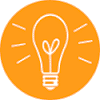 سنتعلم اليوم كيف:
1- تصف العوامل المتعددة التي تؤثر في الاتزان الكيميائي .
2- تفسر كيف يطبق مبدأ لوشاتيليه على أنظمة في حالة اتزان.
2
العوامل المؤثرة في الاتزان
الفكرة الرئيسية 
عندما تطرأ تغييرات على نظام متزن يزاح إلى موضع اتزان جديد.
3
العوامل المؤثرة في الاتزان
هل هذا الوضع في حالة اتزان ؟
ماذا نفعل حتى نصل إلى حالة الاتزان ؟
4
العوامل المؤثرة في الاتزان
مبدأ لوشاتيليه
ينص: إذا بذل جهد على نظام في حالة اتزان فإن ذلك يؤدي إلى إزاحة النظام في اتجاه يخفف أثر هذا الجهد .
5
العوامل المؤثرة في الاتزان
مبدأ لوشاتيليه
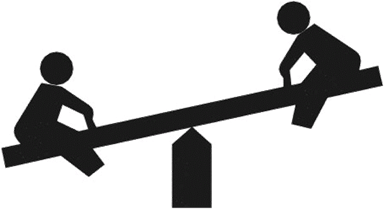 ما هو الجهد ؟
هو أي تغير يؤثر في اتزان نظام معين.

استجابة الاتزان للإجهاد : 
الاتزان ينزاح في الاتجاه الذي يقلل من التأثير الواقع عليه.
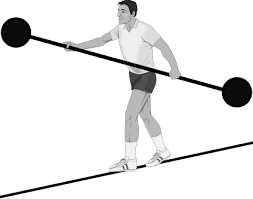 6
العوامل المؤثرة في الاتزان
مبدأ لوشاتيليه
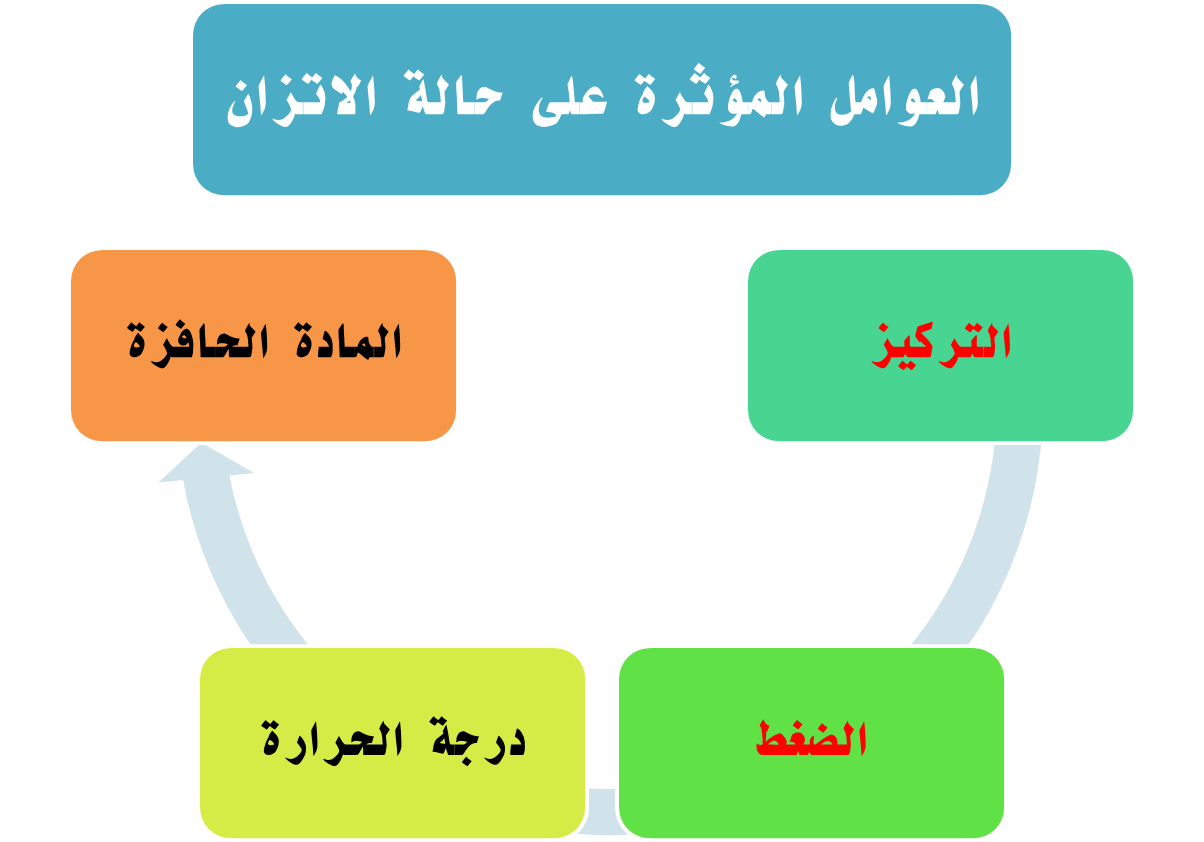 7
العوامل المؤثرة في الاتزان
أولاً : أثر التركيز على حالة الاتزان
H2O
H
OH
8
العوامل المؤثرة في الاتزان
بالنظر للتفاعل التالي CO(g)  +  3H2(g)         CH4(g)  +  H2O(g)
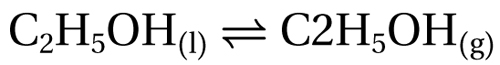 أولاً : أثر التركيز على حالة الاتزان
عند اضافة كمية من CO إلى وعاء التفاعل فإن ذلك يعتبر جهداً مبذولاً على الاتزان .
تستهلك CO بسرعة أكبر بتفاعلها مع H2 لإنتاج المزيد من CH4 و H2O وهذه الاستجابة تكون باتجاه اليمين ( النواتج )
9
العوامل المؤثرة في الاتزان
أولاً : أثر التركيز على حالة الاتزان
H2O
H
متى يرجع التفاعل إلى حالة الاتزان ؟
H
OH
10
العوامل المؤثرة في الاتزان
أولاً : أثر التركيز على حالة الاتزان
H2O
H
متى يرجع التفاعل إلى حالة الاتزان ؟
H
OH
يتم ازاحه الاتزان الى اليسار لتخفيف الجهد وذلك عن طريق تحول النواتج الى متفاعلات.
11
العوامل المؤثرة في الاتزان
أولاً : أثر التركيز على حالة الاتزان
12
العوامل المؤثرة في الاتزان
عند إزاحة الاتزان نحو اليمين ماذا يحدث لكل من  :
تدريب
a- تراكيز المتفاعلات.    ( .................................. )
b- تراكيز النواتج.         ( ................................ )
C- ثابت الاتزان .         ( ................................ )
13
العوامل المؤثرة في الاتزان
عند إزاحة الاتزان نحو اليمين ماذا يحدث لكل من  :
تدريب
a- تراكيز المتفاعلات.             ( تقل )
b- تراكيز النواتج.                  ( تزداد )
C- ثابت الاتزان.                  ( لا يتأثر )
14
العوامل المؤثرة في الاتزان
حسب التفاعل التالي 
CO(g)  +  3H2(g)                      CH4(g)  +  H2O(g)
ثانياً : تأثير الضغط على حالة الاتزان
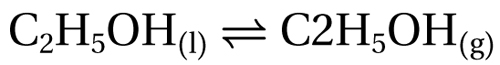 عند زياد الضغط على وعاء التفاعل فإن ذلك يعتبر جهداً مبذولاً على الاتزان
لتخفيف أثر الضغط يتجه نحو اليمين ( التي عدد مولاتها أقل )
15
CO(g)  +  3H2(g)                                 CH4(g)  +  H2O(g)
العوامل المؤثرة في الاتزان
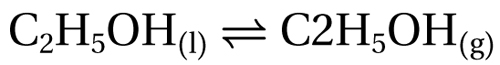 ثانياً : تأثير الضغط على حالة الاتزان
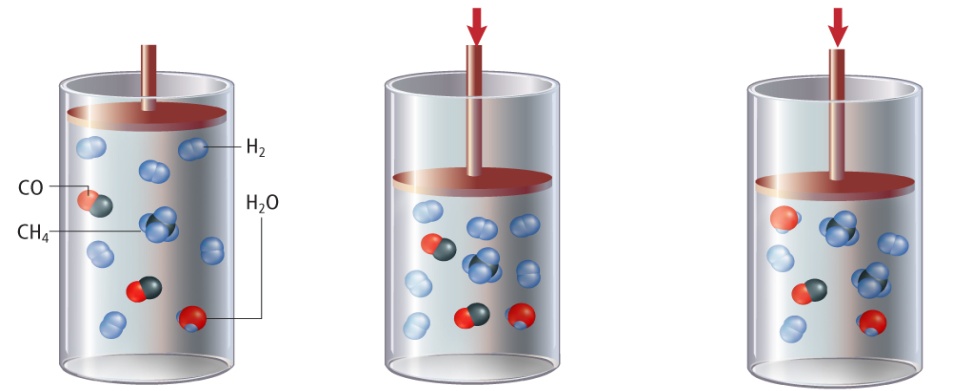 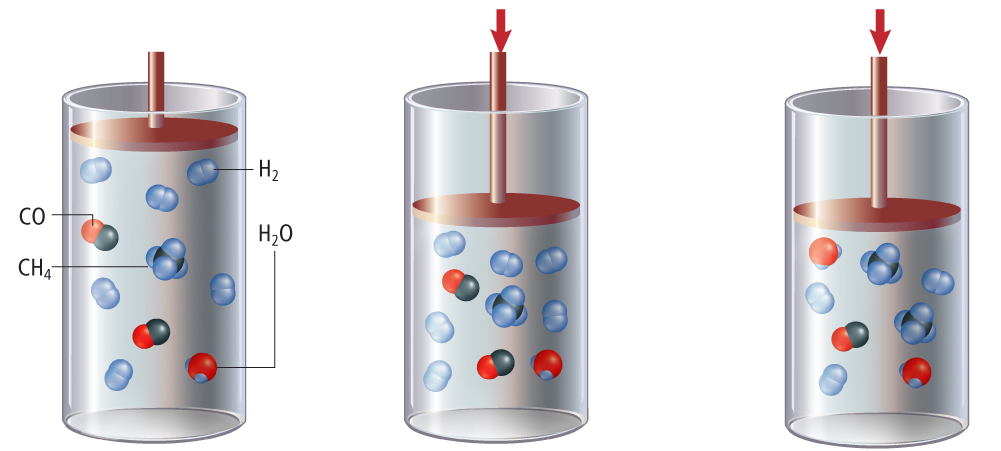 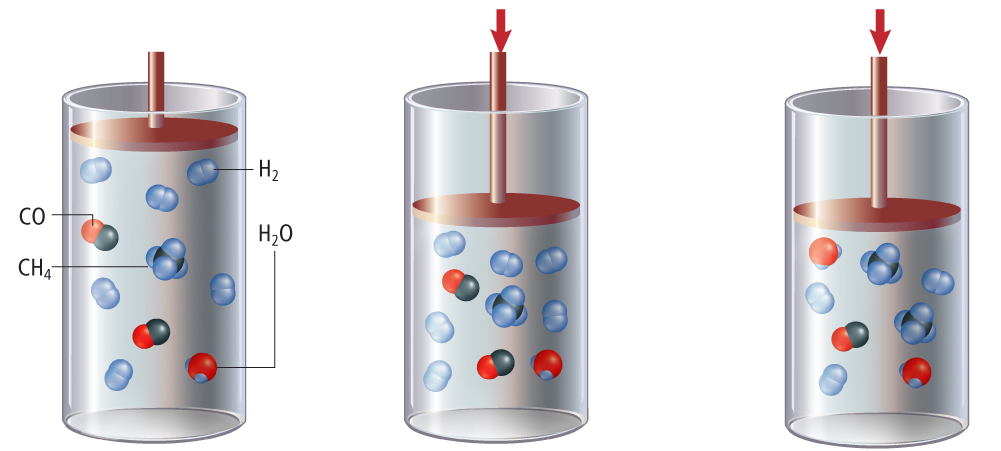 تتكون المزيد من النواتج نتيجة اختلاف حجم الوعاء و الضغط مما يخفف من الجهد على النظام .
ضغط المكبس الى اسفل يقلل حجم الوعاء و يزيد الضغط .
التفاعل بين CO و H2 في حالة اتزان .
16
العوامل المؤثرة في الاتزان
ثانياً : تأثير الضغط على حالة الاتزان
ملحوظات هامة :
الضغط يعتمد على عدد مولات الغاز. 
كلما زاد عدد جسيمات الغاز في وعاء زاد الضغط .
الضغط يتناسب طردياً مع التركيز وعكسياً مع الحجم .
عند تساوي عدد المولات فإن زيادة أو نقص الضغط لا يؤثر على حالة الاتزان .
17
العوامل المؤثرة في الاتزان
ثانياً : تأثير الضغط على حالة الاتزان
18
العوامل المؤثرة في الاتزان
تدريب
حسب التفاعل: 2SO2(g)  +  O2(g)            2SO3(g)    
ما أثر زيادة الضغط على حالة الاتزان .
ما أثر انقاص الضغط على حالة الاتزان .
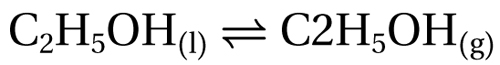 ينزاح الاتزان نحو .......... ( ......... ) وبذلك ........ تركيز SO3
ينزاح الاتزان نحو .......... ( ......... ) وبذلك ........ تركيز SO3
19
العوامل المؤثرة في الاتزان
تدريب
حسب التفاعل: 2SO2(g)  +  O2(g)            2SO3(g)    
ما أثر زيادة الضغط على حالة الاتزان .
ما أثر انقاص الضغط على حالة الاتزان .
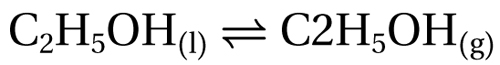 ينزاح الاتزان نحو اليمين ( النواتج ) وبذلك يزداد تركيز SO3
ينزاح الاتزان نحو اليسار ( المتفاعلات ) وبذلك يقل تركيز SO3
20
العوامل المؤثرة في الاتزان
الخلاصة
21
العوامل المؤثرة في الاتزان
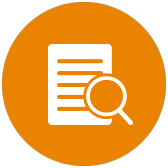 المــــراجـــــــــع:
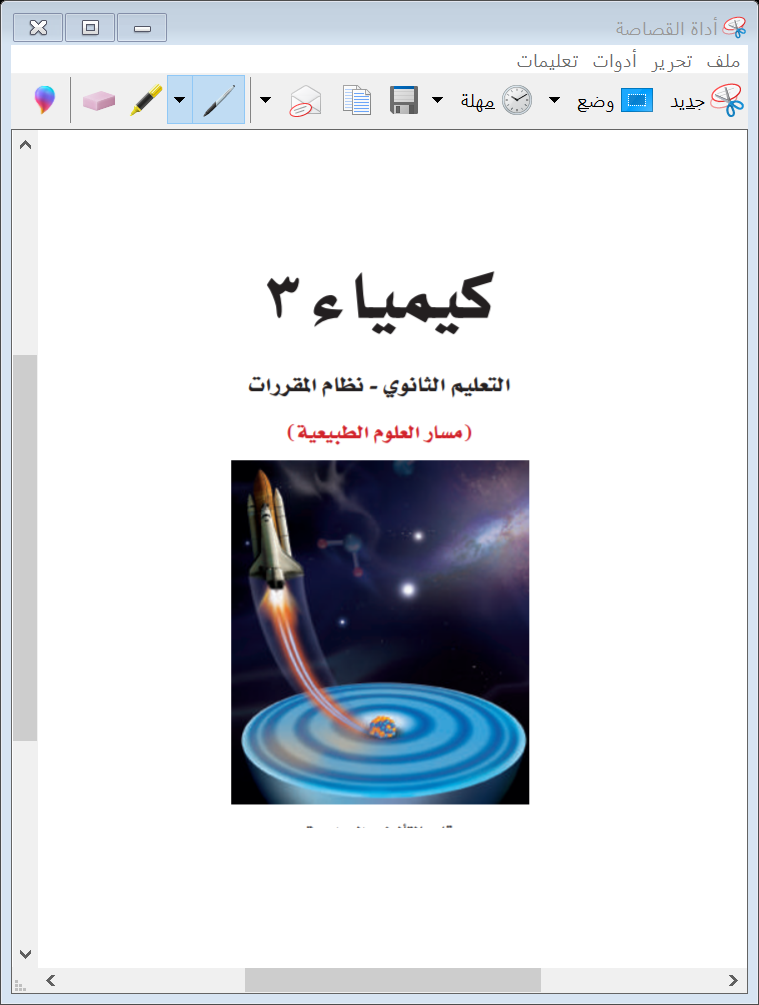 كتاب كيمياء3 التعليم الثانوي نظام المقررات
 (مسار العلوم الطبيعية)
طبعة 1442 – 2020م
الفصل الدراسي الأول